ALIANZAS  SOCIO SANITARIAS
Mari Jose Martinez
Trabajadora social
CSM Durango

Noviembre 2017
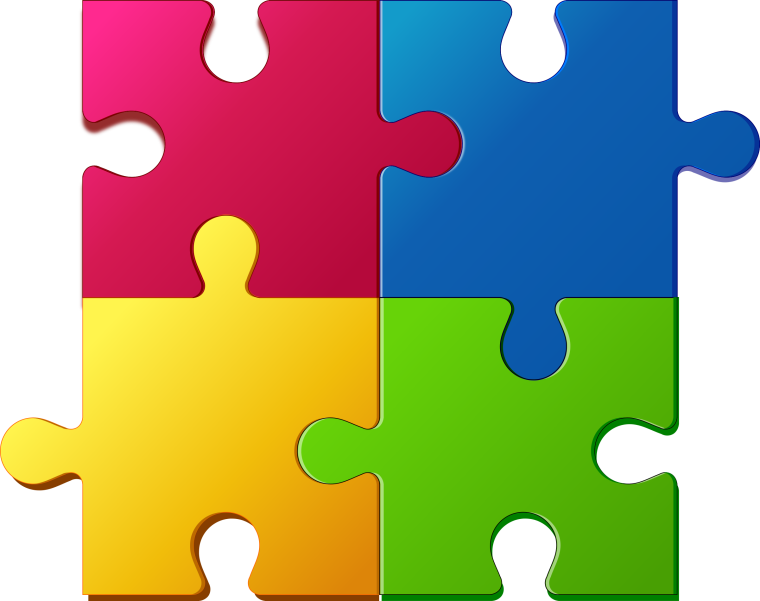 Se trata de desarrollar el ámbito relacional comunitario, diversificando nuestra atención.
Trabajo en Red para una  gestión compartida basada en alianzas entre lo social y lo sanitario, y a diferentes niveles: individual,   grupal y comunitario.
Compartiendo objetivos y recursos
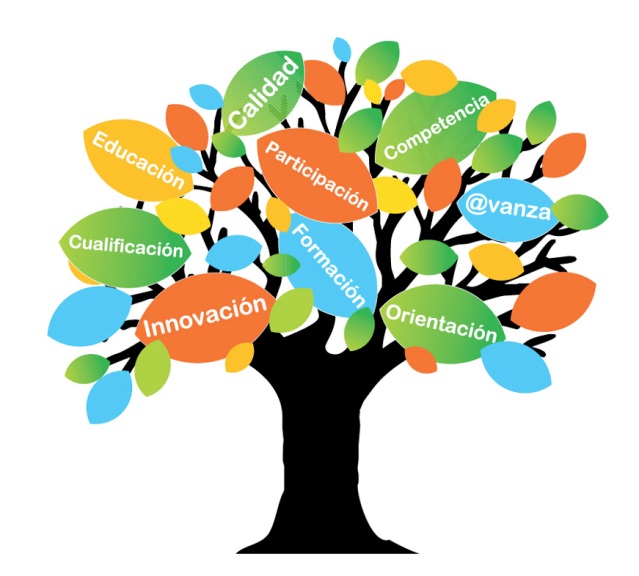 PROGRAMA DE DESARROLLO DE LAS HABILIDADES SOCIALES PARA LA MEJORA DE LA AUTONOMIA PERSONAL PARA MUJERES CON TRASTORNO MENTAL GRAVE
ámbito: mancomunidad duranguesado, berriz, amorebieta, comarca lea artibai
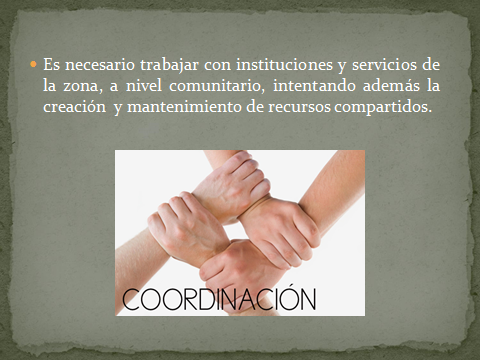 OBJETIVO
Acompañar a mujeres en situación de vulnerabilidad mejorando su nivel de autoestima y valoración personal, dotándolas de habilidades sociales y comunicativas, y de recursos personales  coordinando diferentes estructuras sanitarias y sociales  de apoyo.
Dirigido a mujeres con enfermedad mental, vulnerabildiad  y dificultades de  socialización
El programa se desarrolla en coordinación entre agentes de  lo sanitario y lo social
PROCESO
Informar desde CSM Durango, al resto de dispositivos sanitarios y sociales de las zonas implicadas, sobre el funcionamiento de los talleres: uno en Durango y otro en Markina. 
Solicitar local para el Taller de  Markina, en Durango se hace en los locales de Avifes
Planteados los casos nuevos, las mujeres mantienen una entrevista con la TS del CSM Durango y otra con la profesional de Avifes para valorar la idoneidad del recurso.
Realizadas las entrevistas, se envía carta a todas las mujeres interesadas en la actividad y se les convoca a una reunión informativa de presentación en cada zona, donde están presentes la TS del CSM Durango y la profesional de referencia de AVIFES
CONTENIDOS
Los contenidos se imparten en diferentes  módulos:
Autoconocimiento y autoestima
Relaciones personales
Habilidades sociales y asertividad
Cuidado de la salud
Recursos comunitarios
El taller se lleva a cabo entre octubre y junio y se reparten las sesiones entre Avifes, enfermería   y trabajo social del CSM de Durango
Se mantienen reuniones de seguimiento entre los diferentes agentes sociales 
Se evalúa  el grado de satisfacción mediante entrevistas a las participantes  y   los objetivos conseguidos  en una evlauación conjunta de los agentes implicados
RESULTADOS
Indicadores de evaluación
Nº de  acciones: reuniones, mujeres inscritas, asistencias, bajas y  sesiones 
Cuestionarios: en cuanto a diseño , contenidos y  utilidad del grupo y cuestionario de calidad  de vida, al principio y tras el programa.
Valoración: Muy positiva
Incremento de demandas  de participación
Derivación a actividades comunitarias normalizadas
Reinicios  en CSM
Se han generado relaciones de amistad entre ellas
Se  han mejorado  los niveles relacionales, de autocuidado  y satisfacción
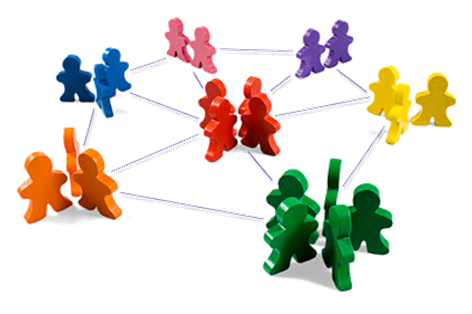 HAY QUE GENERAR REDES DE INTERCAMBIO ENTRE PROFESIONALES, ACERCAR LOS RECURSOS A LA COMUNIDAD Y DESARROLLAR EL AMBITO RELACIONAL COMUNITARIO: TEJER UNA RED SOCIAL QUE INTENTE DAR RESPUESTAS MAS INTEGRALES, CREAR ALIANZAS ENTRE LO SOCIOAL Y LO SANITARIO, PARA LOGRAR UNA MAYOR CAPACIDAD DE ATENCION A LAS INDIVIDUALIDADES.
ESKERRIK
ASKO